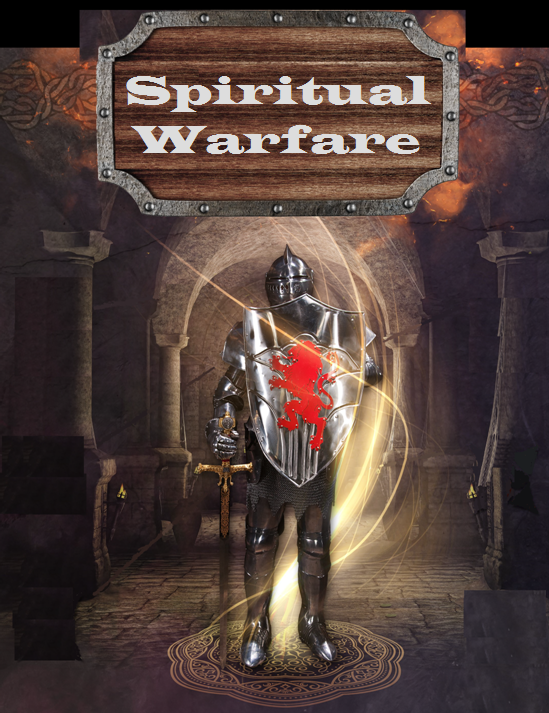 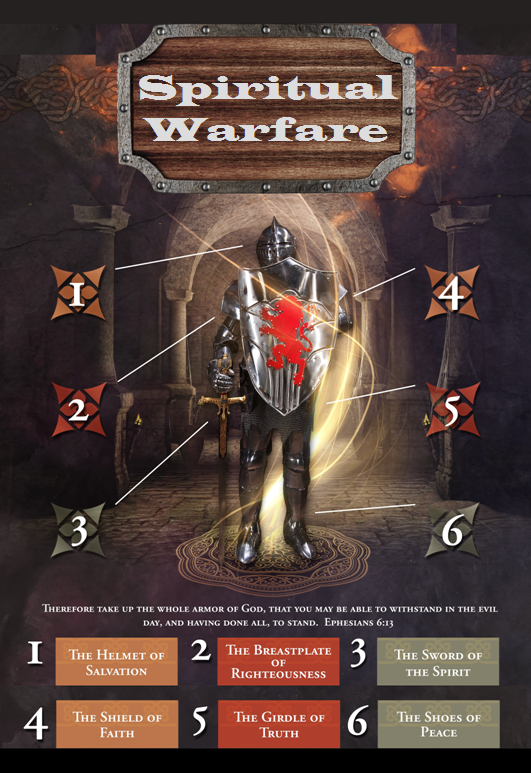 SPIRITUAL WARFARE
TEMPTATION

01		09-01		A Brief Look at Ephesians 6:12-18
					Temptation’s 3 forms (1Jn. 2:15-17)

02		09-08		Temptations of Gen. 3 and Mt. 4; Jas 1

03		09-15		Scriptures explaining…											The Lust of the Eyes

04		09-22		Scriptures explaining…											The Lust of the Flesh

05		09-29		Scriptures explaining… 											The Pride of Life
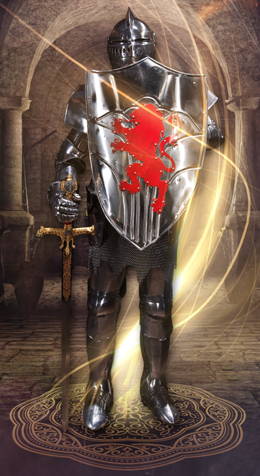 SPIRITUAL WARFARE
DEFENSIVE WEAPONS

06		10-06		Defensive Weapons:  												Girdle and Breastplate

07		10-13		Defensive Weapons:  												Shoes and Shield

08		10-20		Defensive Weapons:  												Helmet and Sword
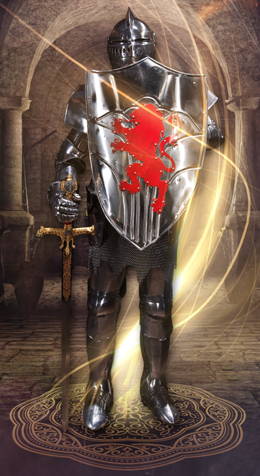 SPIRITUAL WARFARE
OFFENSIVE WEAPONS

09		10-27		Offensive Weapons:  Prayer

10		11-03		Offensive Weapons:  Praise

11		11-10		Offensive Weapons:  Preaching

12		11-17		Offensive Weapons:  Posture

13		11-24		Victory! (The Basis of Our Victory)
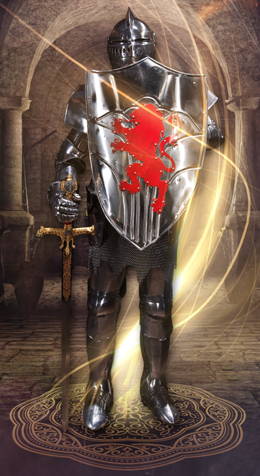 SPIRITUAL WARFARE
THE HELMET AND SWORD


		The Helmet of Salvation 

		The Sword of the Spirit (the Word of God)



		blank

All verses are from the 
	New American Standard Bible unless otherwise cited.
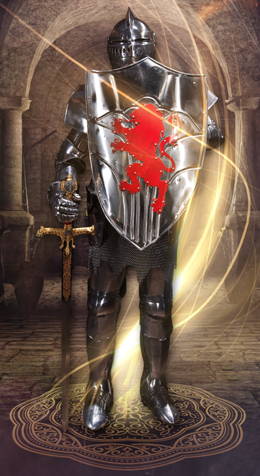 SPIRITUAL WARFARE
THE HELMET OF SALVATION

	Scriptures concerning the Salvation:

		Exodus 15:2; 2Samuel 22:3; 22:47
		Psalms 3:8; 37:39; 51:12; 62:2; 96:2; 119:174
		Micah 7:7; Habakkuk 3:18

		Acts 4:12; 2Corinthians 6:2
		Philippians 1:28; 2Timothy 3:15
		Hebrews 5:9
		1Peter 1:5,9; 2Peter 3:15k
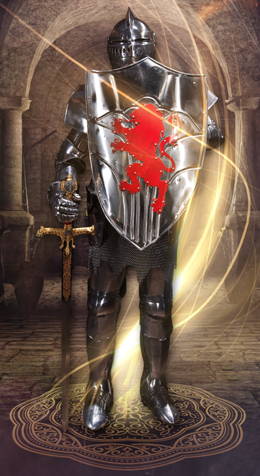 SPIRITUAL WARFARE
THE SWORD OF THE SPIRIT

	Scriptures concerning the Word of God:

		Matthew 4:4; 15:6
		Luke 8:11; 11:28
		Acts 4:31; 6:2; 6:7
		2Corinthians 2:17; 4:2
		1Thessalonians 2:13
		Titus 2:5
		Hebrews 13:7
		1Peter 1:23
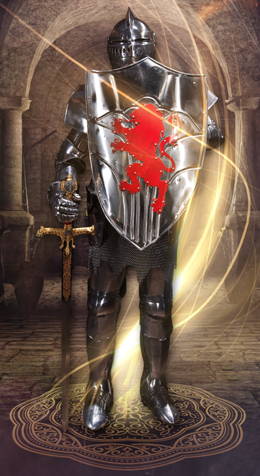 SPIRITUAL WARFARE
THE UNPROTECTED AREA

	Never turn your back on the devil.

	Scriptures concerning endurance:

		Matthew 10:22; 24:13
		Luke 21:19
		John 6:27
		1Corinthians 10:13; 13:7
		2Thessalonians 1:4
		2Timothy 2:12; 4:5
		Hebrews 12:1
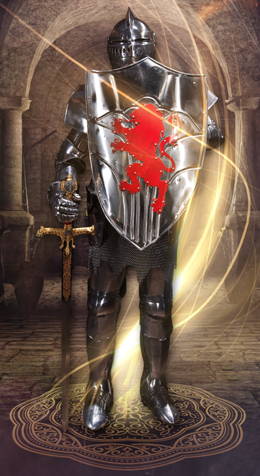 SPIRITUAL WARFARE
THE UNPROTECTED AREA

	We are not always able to protect our own back.

	Scriptures concerning brother keeping:

		Romans 12:10,16; 13:8; 14:19; 15:7
		1Corinthians 12:25
		Galatians 5:13,26; 6:2
		Ephesians 4:2; 4:32; Colossians 3:13
		1Thessalonians 5:11
		Hebrews 3:12-13; 10:24-25
		James 5:16; 1Peter 4:8-9
		1John 4:7,11-12
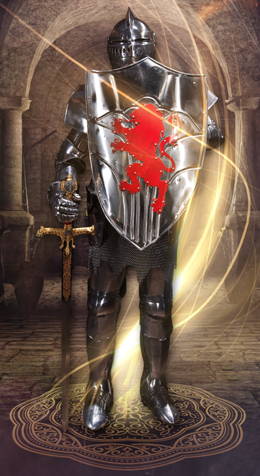 SPIRITUAL WARFARE
NEXT WEEK:

THE FULL ARMOR OF GOD
(Eph. 6:18-20)

OFFENSIVE WEAPONS…

		Prayer


							blank
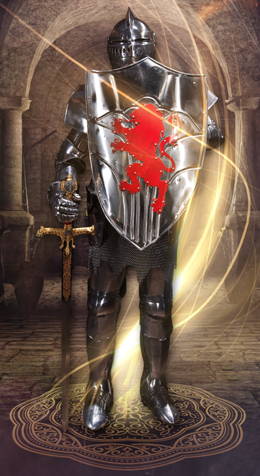 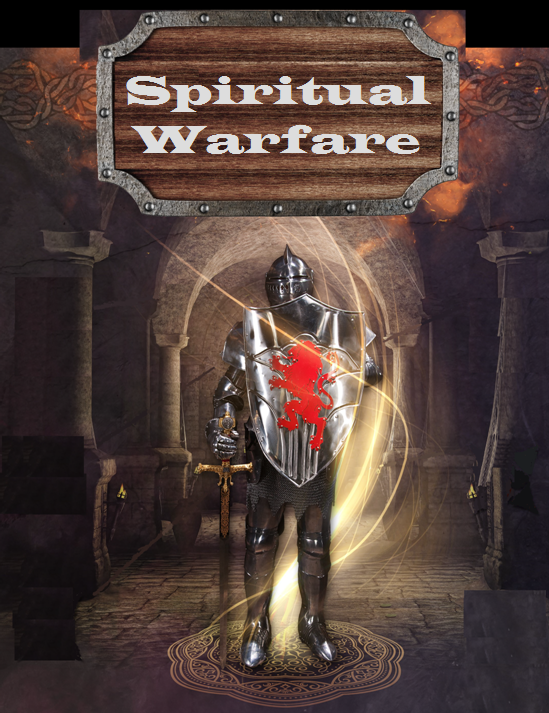